Опыт построения системы оценки квалификации Бизнес-Аналитика
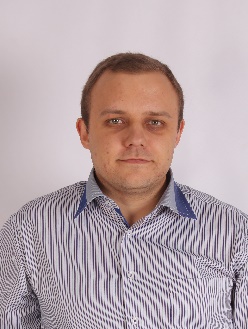 Денис Гобов,
Лидер сообщества бизнес-аналитиков, DataArt
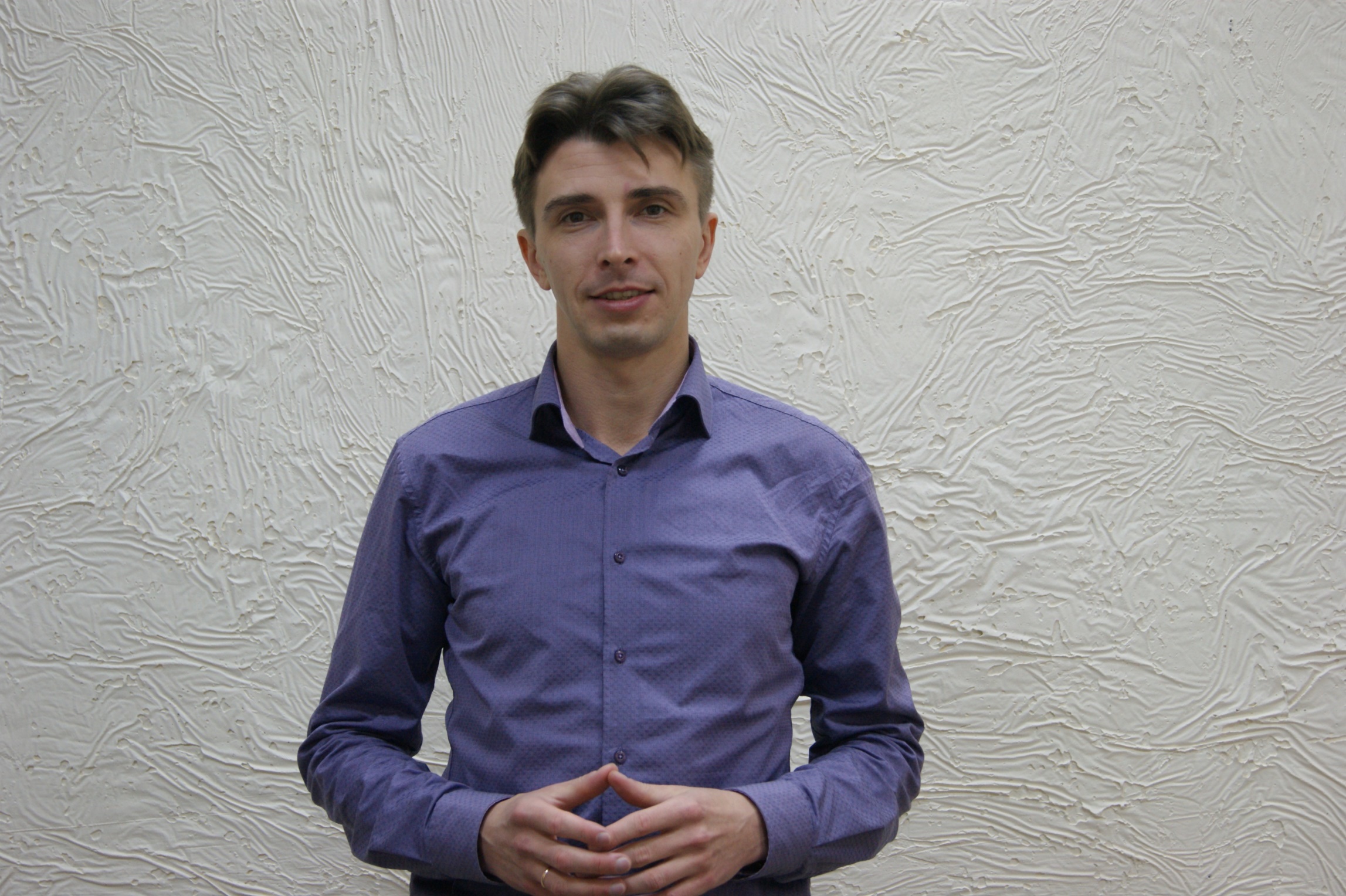 Станислав Рождественский,
Лидер сообщества бизнес-аналитиков, DataArt
С чего начинали – сократить?
Профиль компании:
Разработка ПО на заказ
2500+ специалистов, 80+ бизнес-аналитиков
20 локаций, распределенные команды
Решения по найму (внешнему и внутреннему) принимаются на основании рекомендаций и репутации сотрудника
Проблема:
«Я беру бизнес-аналитика с высокой квалификацией, рекомендациями  - а он не выполняет поставленных задач»
Себе или в Компанию?
Себе (в проект, отдел):
Четкие критерии оценки
Контроль правильности оценки кандидата
Новый проект – новая оценка

В Компанию:
Оценка аналитика «в общем»
Затрудненный контроль
Общая оценка для всех проектов
Как можно оценить БА?
Сертификат как внешнее независимое оценивание
Тестирование (Brainbench)
Стандартный framework (BA Competency Model от IIBA)
Профессиональный стандарт
Активности Бизнес-аналитика в DataArt
Discovery Analyst – собирает требования к решению от клиента в начале проекта, валидирует и документирует их
Solution Analyst – участвует в дизайне решения, исследует бизнес клиента, выявляет потребности и проблемы
Requirements Engineer – управляет требованиями в фазе разработки, выявляет и специфицирует детальные требования, на ежедневной основе работает с Dev / QA командой
Proxy Product Owner – в ходе всего проекта контролирует его границы, управляет приоритетами и ожиданиями клиента
Disclaimer: использована терминология, фактически употребляемая в DataArt. Может отличаться от стандартной
Почему не подошли стандарты
Охватывают слишком большой спектр бизнес-анализа (не только ИТ, не только разработка на заказ)
Не учитывают специфики компании
Нет специализации по активностям 
Обязательный набор навыков для каждого уровня
Не понятны, им не доверяют
Навыки/Знания/Умения
«Хард» скиллы
Планирование
SDLC
Управление Заинтересованными лицами
Выявление требований
Управление требованиями
Спецификация
Прототипы интерфейсов
Анализ стратегии
«Софт» скиллы
Мотивация
Общая эрудиция
Self-management
Коммуникация
Лидерские качества
Знание бизнес-домена?
Технические навыки?
Что такое Матрица
ВАЖНОСТЬ ДЛЯ…
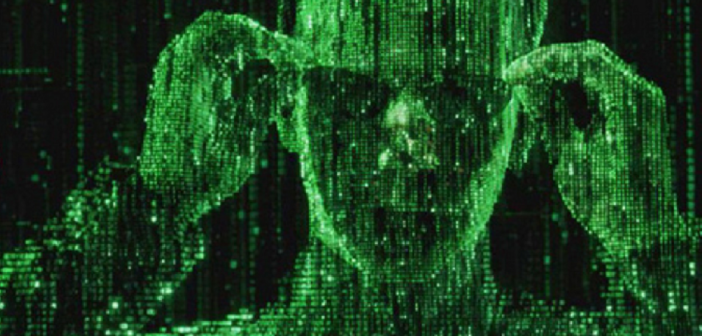 Как работает Матрица
Как работает Матрица
Преимущества:
Все считается автоматически
Унифицированная методология – сопоставимый результат
За один подход оцениваем все активности
Нет «обязательных» активностей, только относительные веса
Легко добавлять навыки и активности
К беде неопытность ведет
Наличие всех навыков не гарантирует результат – необходима корректировка на опыт
Примеры из стандартов: CCBA – 2.5-3 года, CBAP – 5 лет
Калибровка системы
Разные навыки оцениваем по-разному
Как выглядят результаты оценки
Организационные
Обратная связь от заказчика (PM&DM)
Не вовлекать широкую аудиторию в обсуждение деталей
Собрать мнение по каждому навыку с помощью голосования
Обсуждать и корректировать на основании статистики, а не индивидуальных мнений
Результаты внедрения
35+ оценок сотрудников компании по формальной методике
100+ интервью внешних специалистов проведено по унифицированному опроснику
Внутренние процессы и системы адаптированы под отображение результатов
Карта квалификации бизнес-аналитиков:
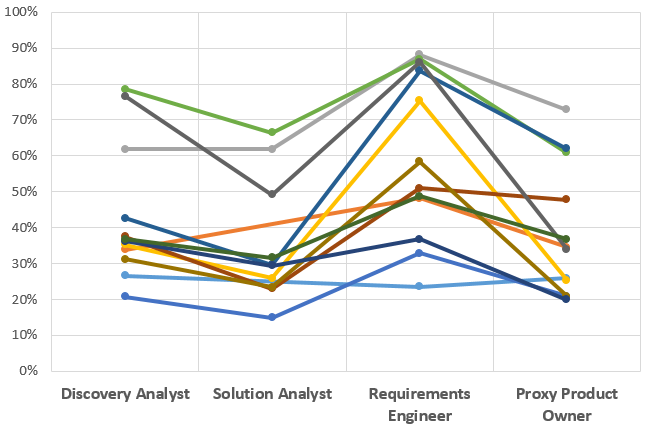 Каждая линия – профиль одного сотрудника
Проблемы и пути решения – разбить?
Выявить всех экспертов
Обсуждать, учитывать все мнения
Синхронизация экспертов
Сокращенный список ключевых навыков
Дорого и долго
Тестовые задания сделать обязательными для всех сценариев
Коммуникативные навыки искажают результаты интервью
Несовпадение ожиданий
Консультация с руководителем сотрудника перед публикацией результатов
Как вырасти в Компании?
Предстоит решить. Пока зависит от инициативы сотрудника
Как проводить повторное ревью?
Предстоит решить: когда, что проверять, на каких кейсах
Проблемы и пути решения – разбить?
Спасибо за внимание!
Денис Гобов dgobov@gmail.com
https://ua.linkedin.com/in/denysgobov
Станислав Рождественский stigro@gmail.com
https://ru.linkedin.com/in/sirojdestvensky
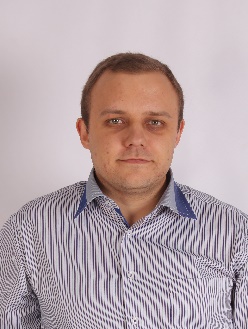 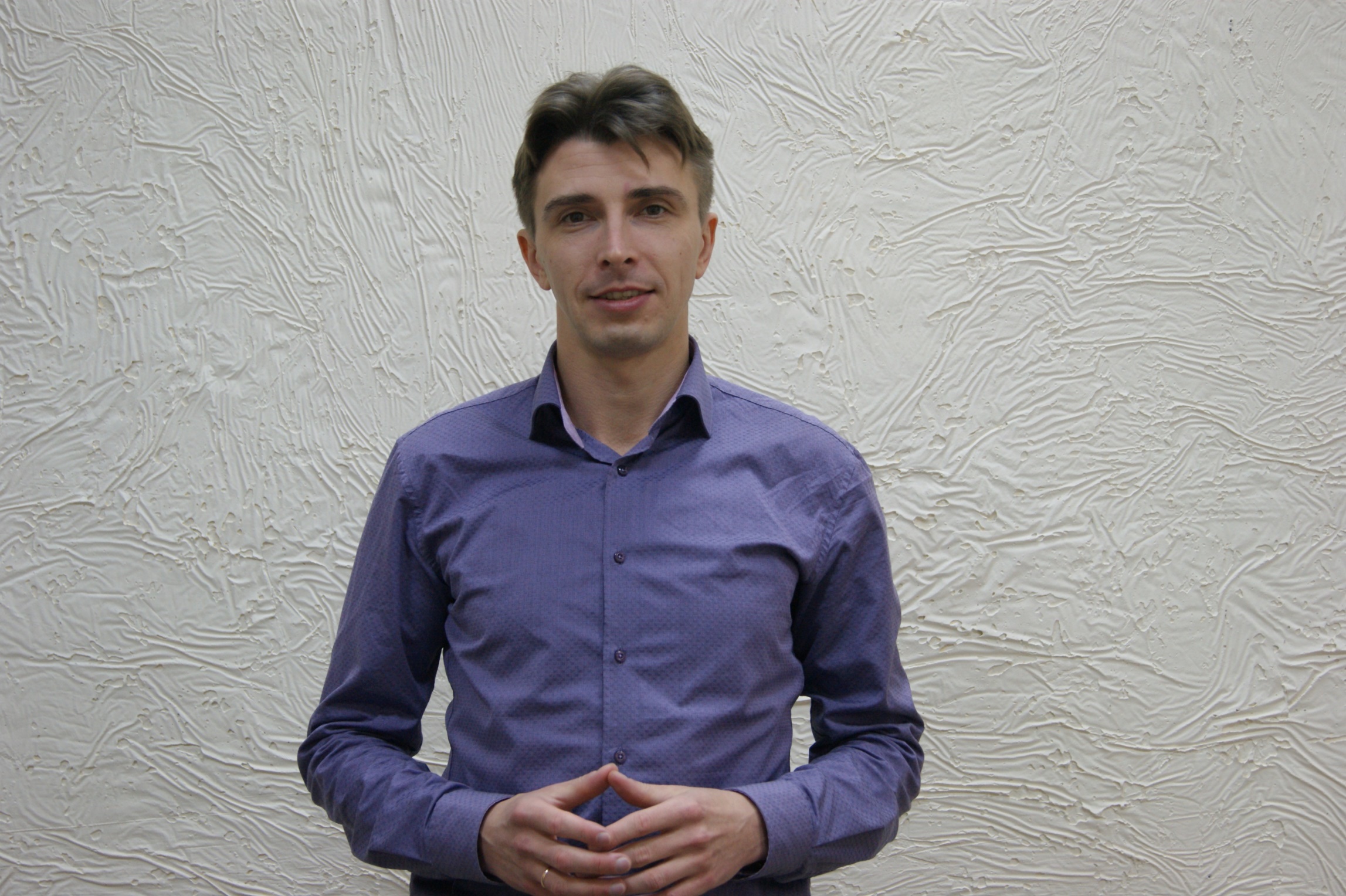